Some Results on Hidden Edge Guards
Sarah Cannon     Diane Souvaine     Andrew Winslow
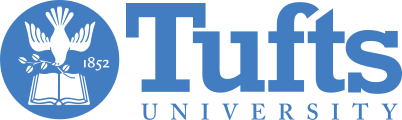 Klee’s Art Gallery Problem
Consider the floor plan of an art gallery, and point
guards that stand stationary and look in all directions.
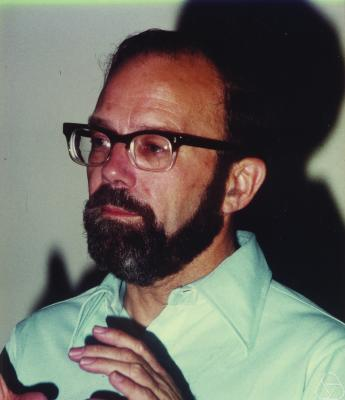 Victor Klee (1973): How many guards 
are needed to see the entire floor plan?
Hidden Guards
In 1989, Thomas Shermer considered the same problem with 
the restriction that guards cannot see each other.
BAD
OK
Hidden Guards
For hidden guards restricted to vertices, Shermer found that
some polygons do not admit guarding!
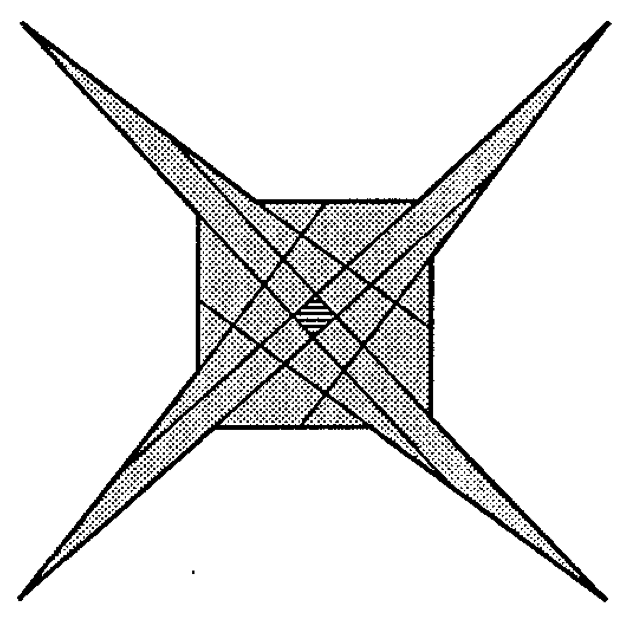 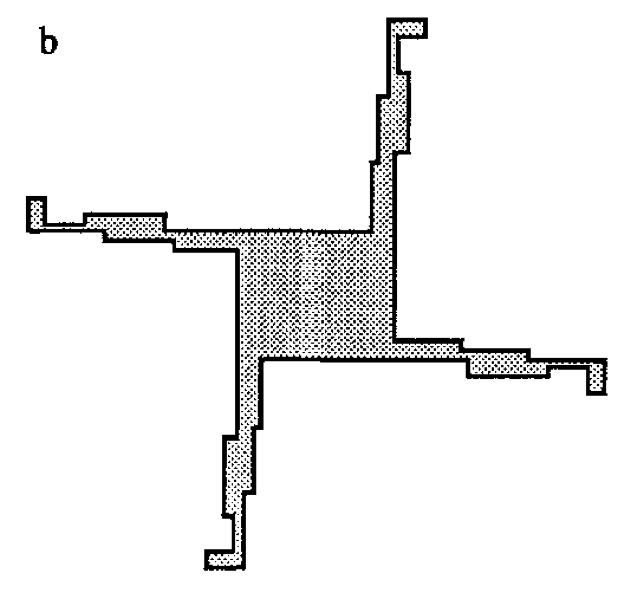 T. Shermer, Hiding people in polygons, Computing, 1989.
Are there other guard varieties for which 
some polygons do not admit guarding?
Edge Guards
Edge Definitions
Historically, edge guards have included the endpoints.
Recently, excluding the endpoints has been considered.
OPEN
CLOSED
Hidden Closed Edge Guards
YES
NO
YES
NO
Hidden Open Edge Guards
YES
NO
NO
YES
Results for Hidden Edge Guards
Open Edges
Closed Edges
Not all simple polygons admit guarding.
Not all monotone polygons admit guarding.
Not all starshaped polygons admit guarding.
All orthogonal 
polygons admit guards.
Not all orthogonal polygons
admit guarding.
Guardable polygons may 
require n-22 edges.
Guardable polygons may 
require (n-12)/3 guards.
Admissibility
This polygon cannot be guarded by
open or closed hidden edge guards.
Admissibility
This polygon cannot be guarded by
open or closed hidden edge guards.
Admissibility
This polygon cannot be guarded by
open or closed hidden edge guards.
Combinatorics
Antiforcing gadget
Thank you